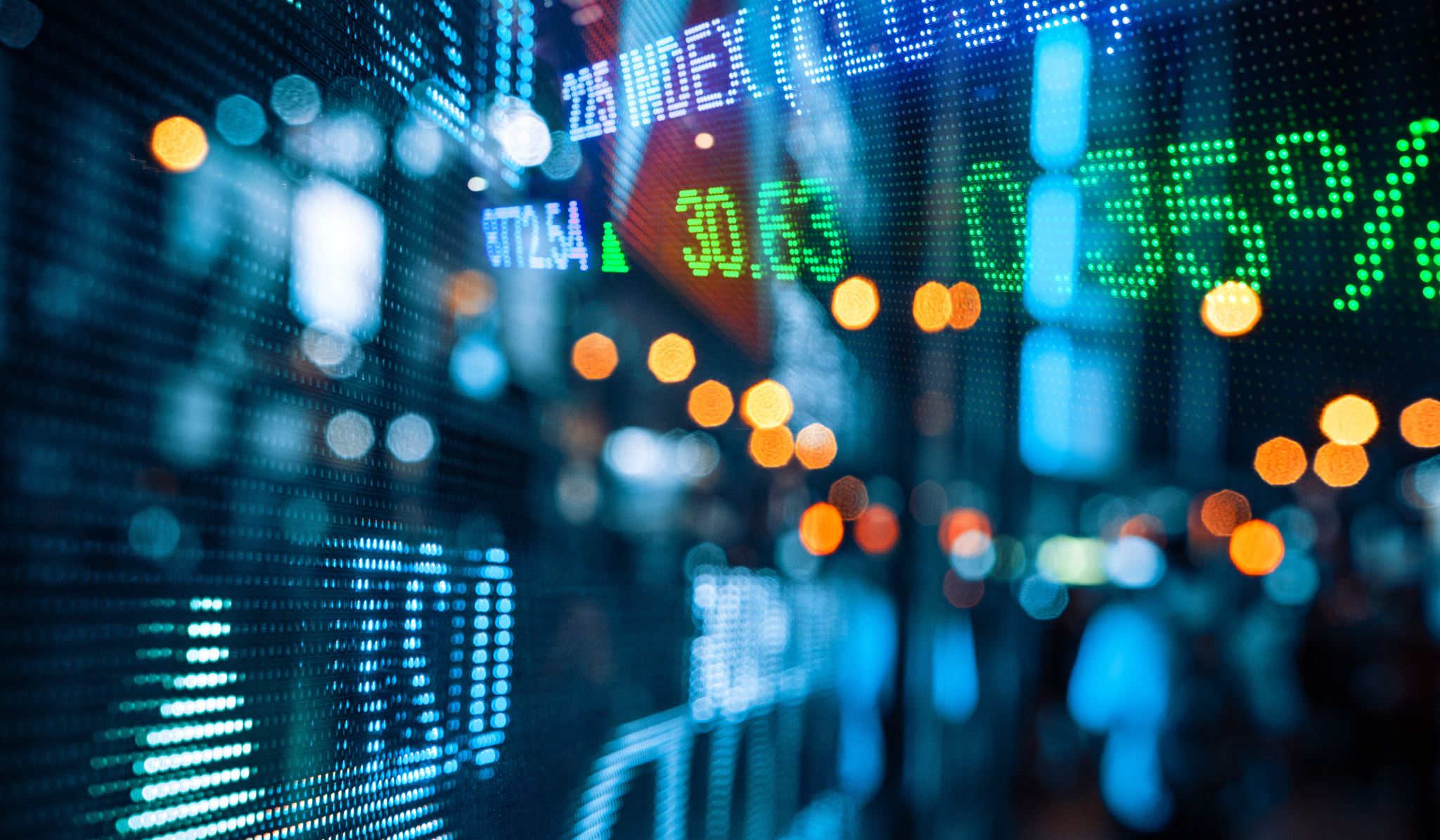 SMS Traffic Management System
SMS Traffic Dashboard
Prepared BY:- Rahul Kumar
Situation
Company was facing challenges in managing their SMS traffic monitoring due to the increasing volume of messages and the lack of a centralized monitoring system. 

Company relied on manual processes to track SMS traffic, which was time-consuming.

This led to difficulties in identifying and resolving issues, resulting in poor customer experience and revenue loss.
Problem
The company's existing SMS traffic management system was inadequate, and they faced several challenges, including:

		1. Lack of Real-time Visibility: The company did not have real-time visibility into SMS 							traffic, making it difficult to identify and respond to issues promptly.
		2. Inefficient Manual Processes: Manual processes were time-consuming and prone to 							errors, leading to delays in identifying and resolving issues.
		3. Insufficient Data Analysis: The company lacked advanced data analysis capabilities, 							making it challenging to identify trends and patterns in SMS traffic.
		4. Poor Customer Experience: The company's inability to manage SMS traffic effectively 						led to poor customer experience, resulting in customer complaints and 							revenue loss.
Opportunity
Company recognized the need for a modern and efficient SMS traffic management system that could provide real-time visibility, automate manual processes, and offer advanced data analysis capabilities.
 The company saw an opportunity to develop a centralized platform that could help them optimize their SMS traffic management, improve customer experience, and increase revenue.
To address the challenges and opportunities, Company decided to develop dashboard for                                 Real- Time SMS Traffic Management, which would provide a centralized platform for monitoring and analyzing SMS traffic in real-time. 

The module would offer the following features:
1. Real-time SMS Traffic Monitoring: Provide real-time visibility into SMS traffic, enabling the company to identify and respond to issues promptly.
2. Automated Data Analysis: Offer advanced data analysis capabilities to identify 				trends and patterns in SMS traffic.
		3. Customizable Dashboards: Provide customizable dashboards to enable users to 				create personalized views of SMS traffic data.
		4. Alerts and Notifications: Send alerts and notifications to users when issues are 				detected, enabling prompt action to be taken.

By developing the module of SMS Traffic Dashboard, company aimed to improve there
Real- Time SMS Traffic Management capabilities, enhance customer experience, and increase revenue.
Purpose Statement (Goals)
The purpose of the SMS Traffic Management System : Real- Time SMS Traffic Management Dashboard project is to design and develop a centralized platform for monitoring and analyzing SMS traffic in real-time, with the following goals:- 
Improve customer experience by reducing message delivery delays and increasing message throughput.
Increase revenue by optimizing SMS traffic management and reducing costs associated with manual processes-.
Enhance the company's competitiveness by providing a modern and efficient SMS traffic management system
Project Objectives
The project objectives are to:
Develop a solution that meets the design criteria, specifications, and requirements of the company.
Prototype and test the solution to ensure that it meets the company's needs and is free of defects.
Implement the solution and train users and technical staff on its use.
Establish support processes to ensure that the solution is properly maintained and updated.
Establishing a selection committee and defining requirements.
Selecting vendors and finalists through RFP, demonstrations, and reviews.
Selecting and implementing the solution, training users and technical staff, and establishing support processes.
Success Criteria
Improve records availability and accessibility of information, collateral, forms, and documents by providing real-time visibility into SMS traffic.
Reduce system downtime, related wait time, and systems response times by automating manual processes and providing advanced data analysis capabilities.
Increase customer satisfaction and loyalty by improving message delivery times and reducing errors.
Increase revenue by optimizing SMS traffic management and reducing costs associated with manual processes.
Resources
The resources required for the project are:
People: project team members from the client community and Its.
Time: implementation within 6 months
Budget: hardware, software, training, and services not to exceed Rs. 1,000,000.
Other: third-party software evaluation, site visits, Dataquest reports - not to exceed Rs. 200,000.
Risks and Dependencies
The risks and dependencies for the project are:
The current solution has been in place for over 5 years and is intuitive to current users, which may make it difficult to transition to a new system.
Cost justification in ease of use, quality of information, speed of accessibility, ease of support, and maintenance is difficult to quantify in a way that management can see improvements in utilization of systems investment.
The project requires significant resources and budget, which may be difficult to secure.
The project timeline is tight, which may make it difficult to complete the project on time and within budget.